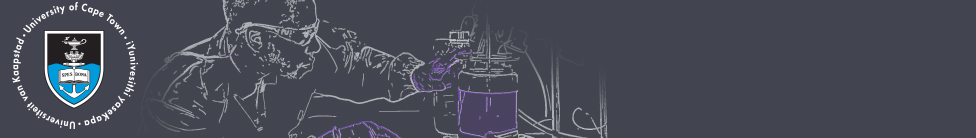 Department of Chemical Engineering
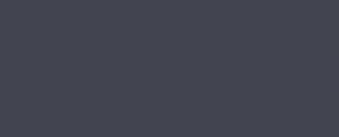 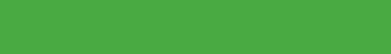 Thursday, 11 June 2015
Congratulations to our PhD-graduates
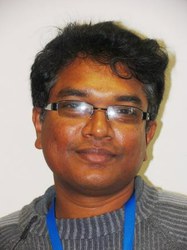 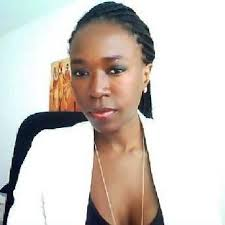 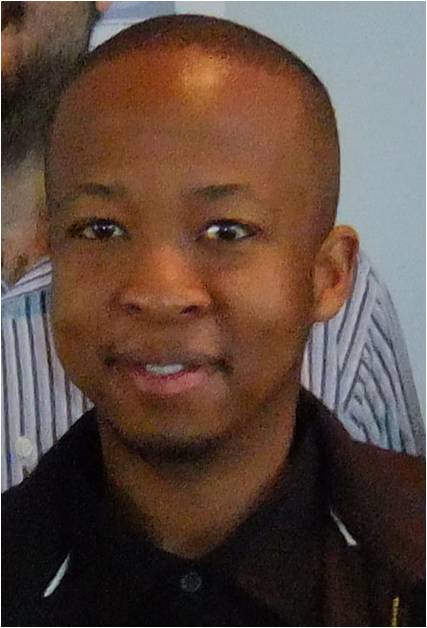 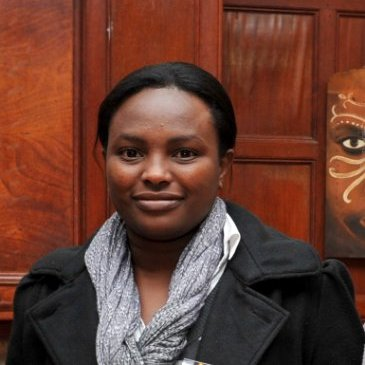 Noko Ngoepe
Pat
Thirunavukkarasu Pathmathas
Margreth Tadie
Doreen Nabaho
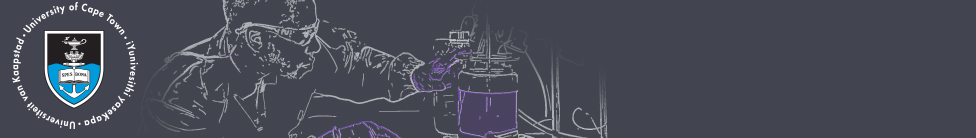 Department of Chemical Engineering
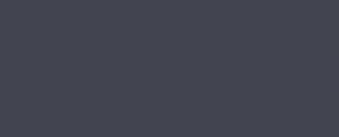 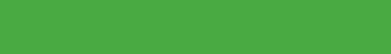 Thursday, 11 June 2015
Congratulations to our MSc-graduates
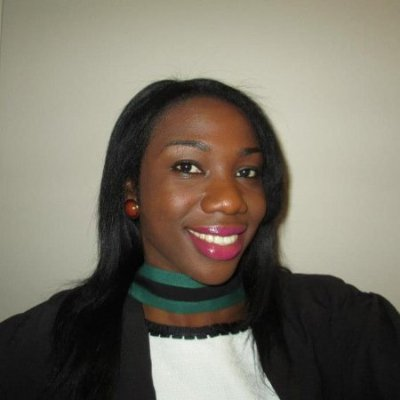 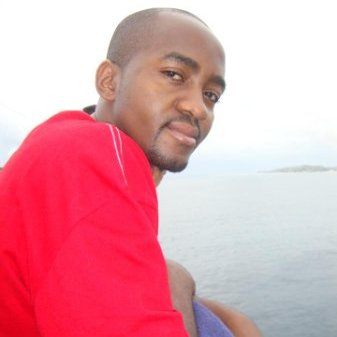 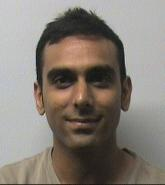 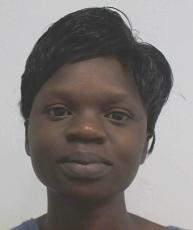 Tapiwa Chivengwa
Onyinye Iroala
Darin Dickson
Vuyiswa Dube
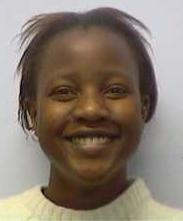 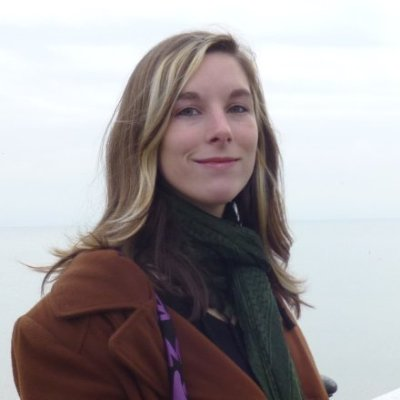 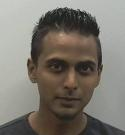 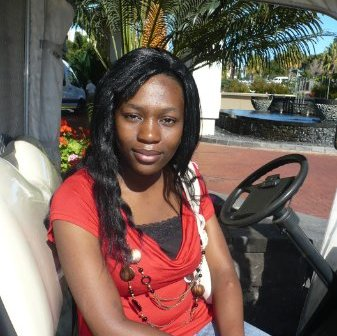 Jo-Anne Crimes
Dirren Govender
Fadzai Kadzinga
Zethu Dlamini
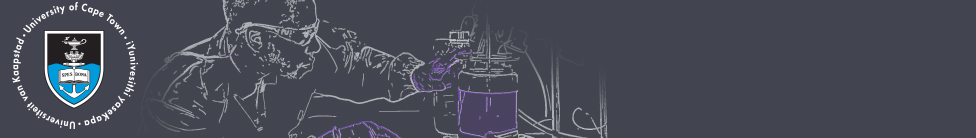 Department of Chemical Engineering
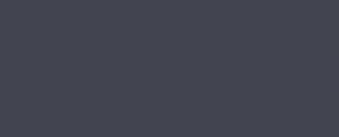 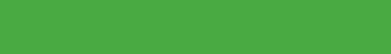 Thursday, 11 June 2015
Congratulations to our MSc-graduates
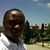 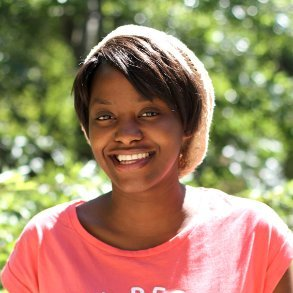 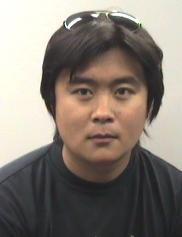 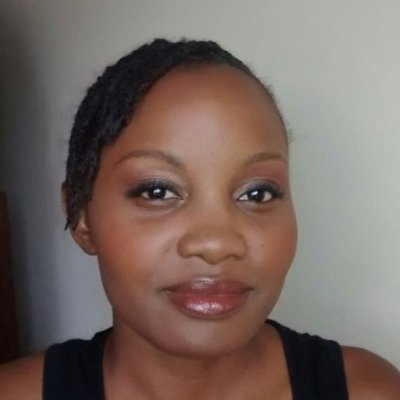 Monica Kalichini
Faustine Ngoroma
Cong Liu
Kabwe Musonda
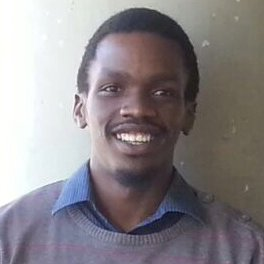 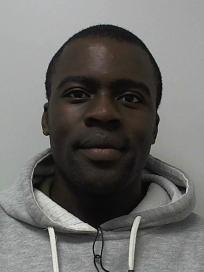 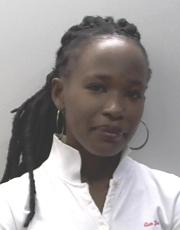 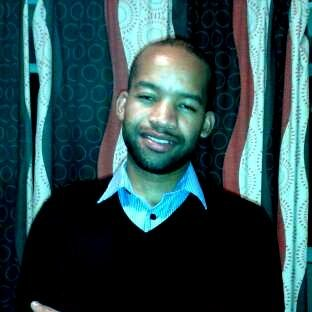 Steven Nkadimeng
Chucky Kunene
Tafadzwa Marozva
Timothy Magezi Ndamera
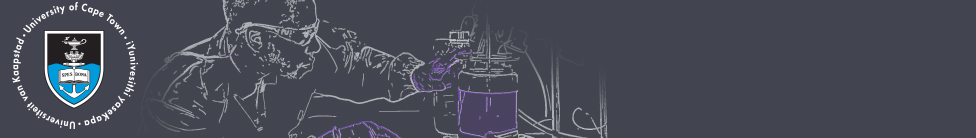 Department of Chemical Engineering
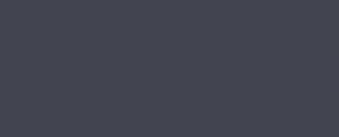 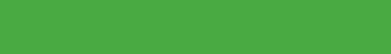 Thursday, 11 June 2015
Congratulations to our MSc-graduates
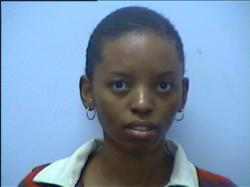 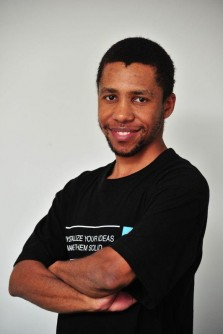 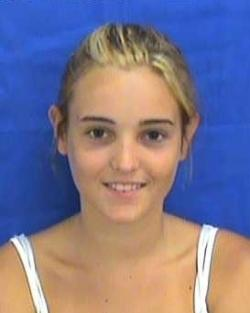 Edward Peters
Mamohlomi Senoko-Mtshisa
Courtney Thompson
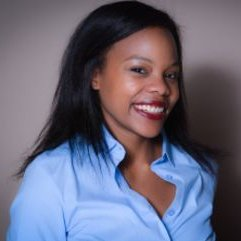 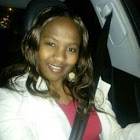 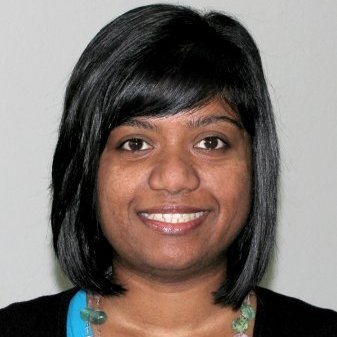 Hundzukani Vukeya
Keshree Pillay
Melissa Sikosana